TDTMS Update
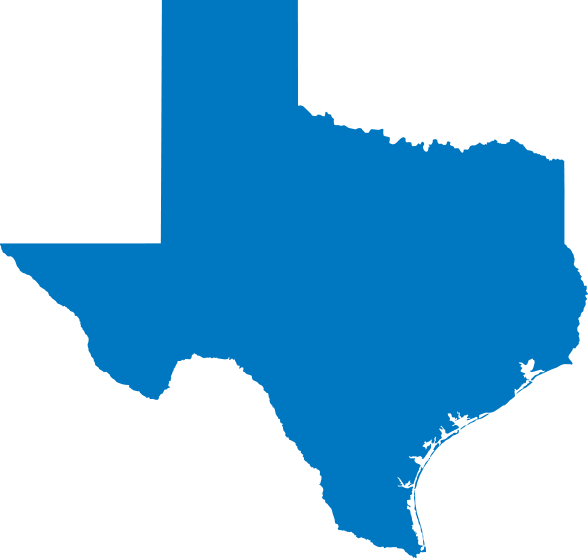 RMS
February 4, 2020
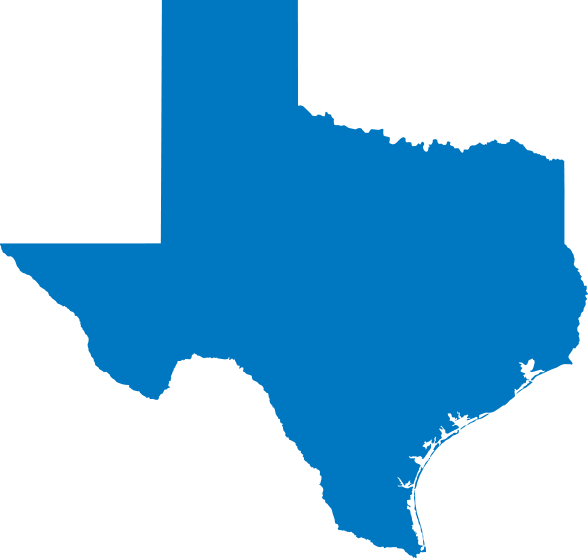 TDTMS
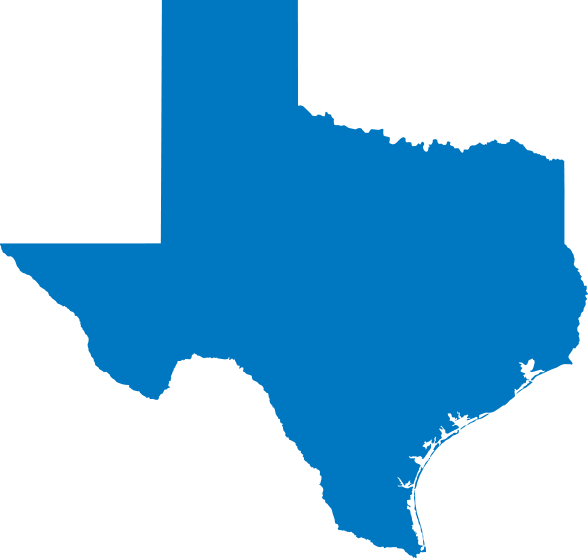 TDTMS
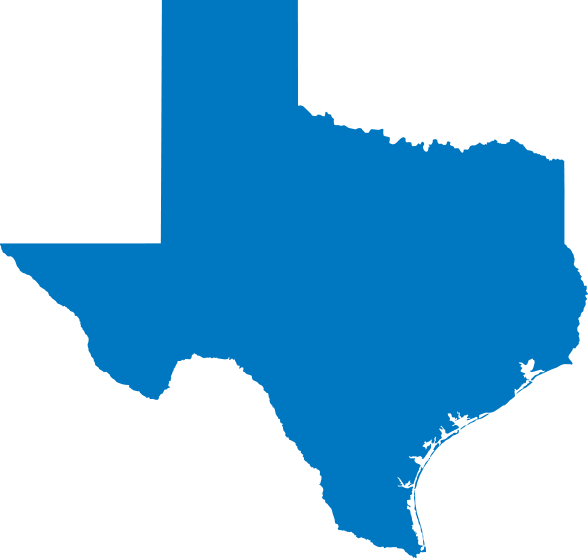 TDTMS